Deep-learning facilitated microscopy for the dissection of durable resistance to plant disease
Student: Hening Cui, Columbia University
Mentor: 	Anita Schwartz , University of Delaware
Researcher:  Jeffrey Caplan, 
  	       Philip Saponaro,
	       Randall Wisser;
                       University of Delaware
Date: 07/13/2022
Background
High-speed confocal microscopy on plant-fungal interactions 

Segmentation 
manually, infeasible for large amounts of data
developing separate algorithms to extract individual features
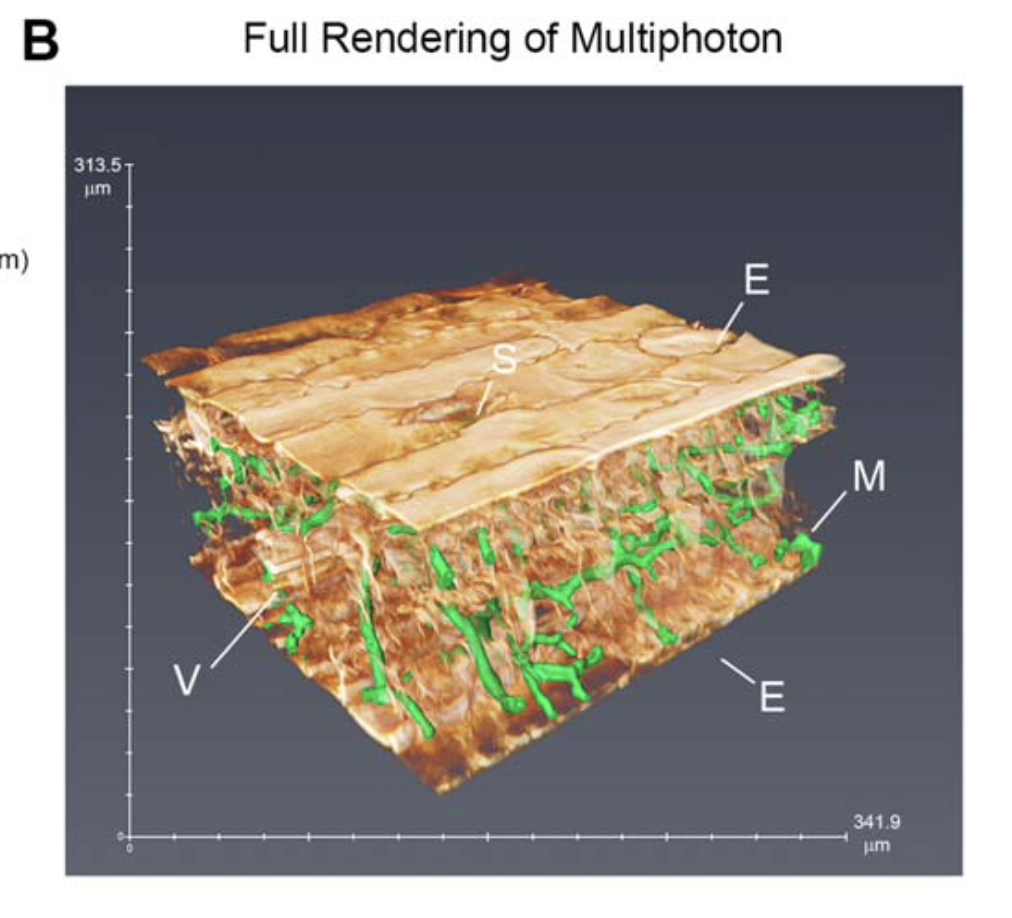 Maize leaf with C. heterostrophus (green)
S: stoma
E: lower epidermis 
V: Vascular bundle 
M: mesophyll
Minker, K. R ., et al., 2018
[Speaker Notes: three-dimensional (3D) image data across large areas of maize leaf tissue infected with fungal pathogens]
Method
DeepXScope
single deep convolutional neural network architecture 
automatically segmenting hyphal networks of the fungal and host plant cell
Github: https://github.com/drmaize/compvision
Saponaro, P. et al.,2017
Process schema
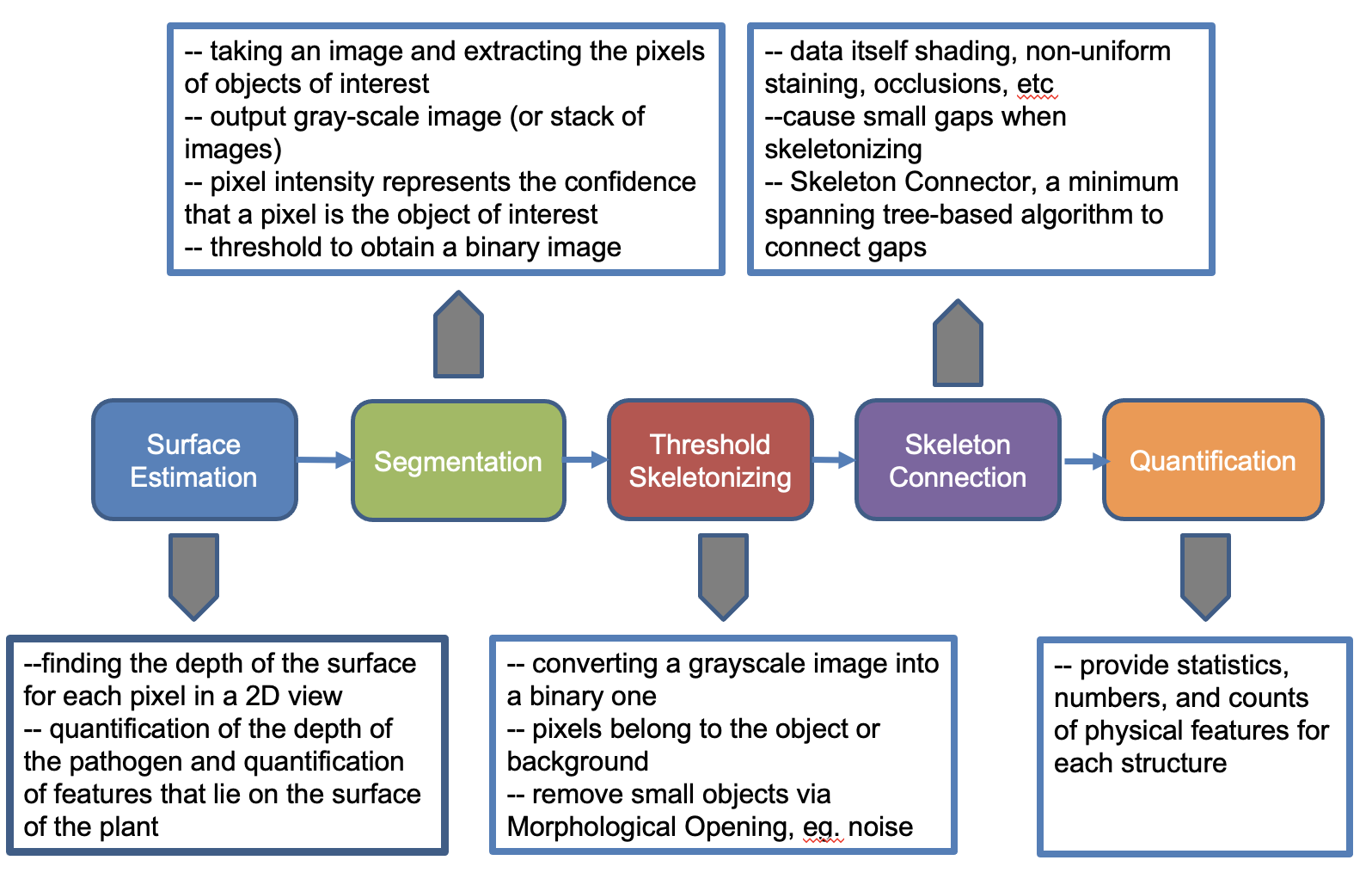 Saponaro, P. et al.,2017
Result
Raw 3D image
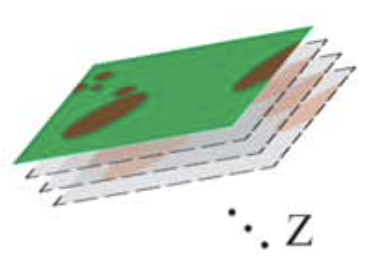 Connect gaps
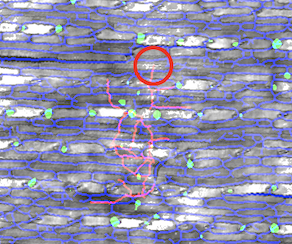 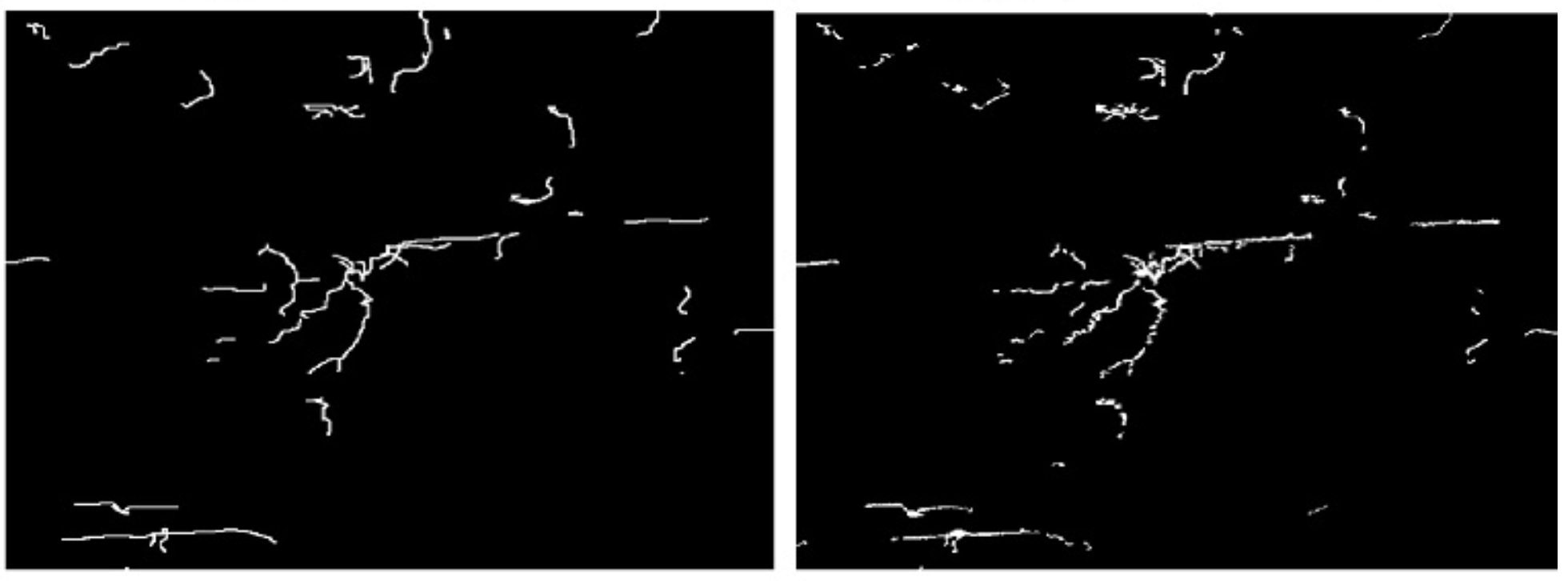 Quantification
Surface Estimation
Reduce noise
2D image with depth
Extract pixel with interest
Skeleton connection
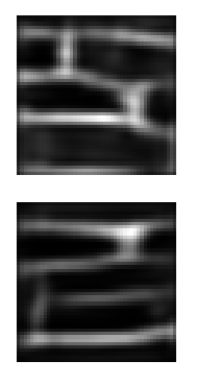 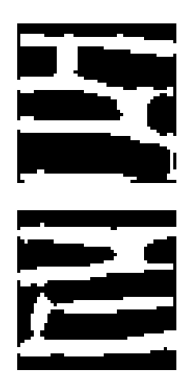 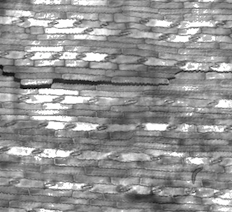 Threshold
Skeletonizing
Segmentation
Minker, K. R ., et al., 2018 ; Saponaro, P. et al.,2017
-- taking an image and extracting the pixels of objects of interest 
-- output gray-scale image (or stack of images)
-- pixel intensity represents the confidence that a pixel is the object of interest
-- threshold to obtain a binary image
-- data itself shading, non-uniform staining, occlusions, etc
--cause small gaps when skeletonizing
-- Skeleton Connector, a minimum spanning tree-based algorithm to connect gaps
Surface
Estimation
Threshold
Skeletonizing
Skeleton
Connection
Quantification
Segmentation
--finding the depth of the surface for each pixel in a 2D view
-- quantification of the depth of the pathogen and quantification of features that lie on the surface of the plant
-- converting a grayscale image into a binary one
-- pixels belong to the object or background
-- remove small objects via Morphological Opening, eg. noise
-- provide statistics, numbers, and counts of physical features for each structure
Goals
Familiar with DeepXScope pipeline functions, installation, and how to process images, writing updates to the public README as needed
Run DeepXScope on existing and incoming datasets to generate standardized output to be shared with the research team 
Test the pipeline on data collected from two other microscopy platforms 
Produce a publication quality graphical schema describing the pipeline and user interaction
Timeframe
Start date: June 14th
End date: November 6th
What I hope to learn
Deep learning pipeline functioning
Server command line 
CNN machine learning model
Goals for Next Month
Generate both manually annotated and simulated ground-truth data on one dataset 
Assess accuracy of the pipeline’s segmentation routines using precision and recall metrics
Help Provided
Accounts sponsored by UD's ECE/CIS  to access UD's Community Cluster Caviness to install DeepXScope for remote access vs using a local laptop/computer install
All the research team’s kindly help
References
Minker, K. R., Biedrzycki, M. L., Kolagunda, A., Rhein, S., Perina, F. J., Jacobs, S. S., ... & Caplan, J. L. (2018). Semiautomated confocal imaging of fungal pathogenesis on plants: microscopic analysis of macroscopic specimens. Microscopy research and technique, 81(2), 141-152.
Saponaro, P., Treible, W., Kolagunda, A., Chaya, T., Caplan, J., Kambhamettu, C., & Wisser, R. (2017). Deepxscope: Segmenting microscopy images with a deep neural network. In Proceedings of the IEEE conference on computer vision and pattern recognition workshops (pp. 91-98).
Thank you!
Q & A